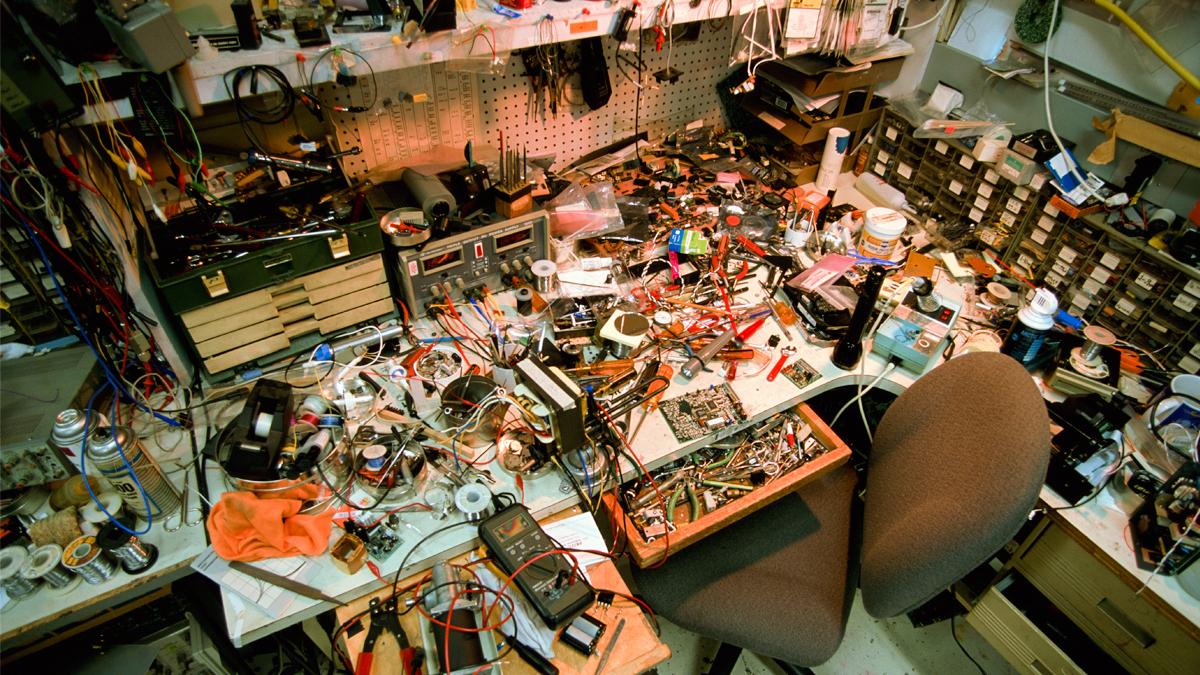 Digitalizing ECE Inventory Management
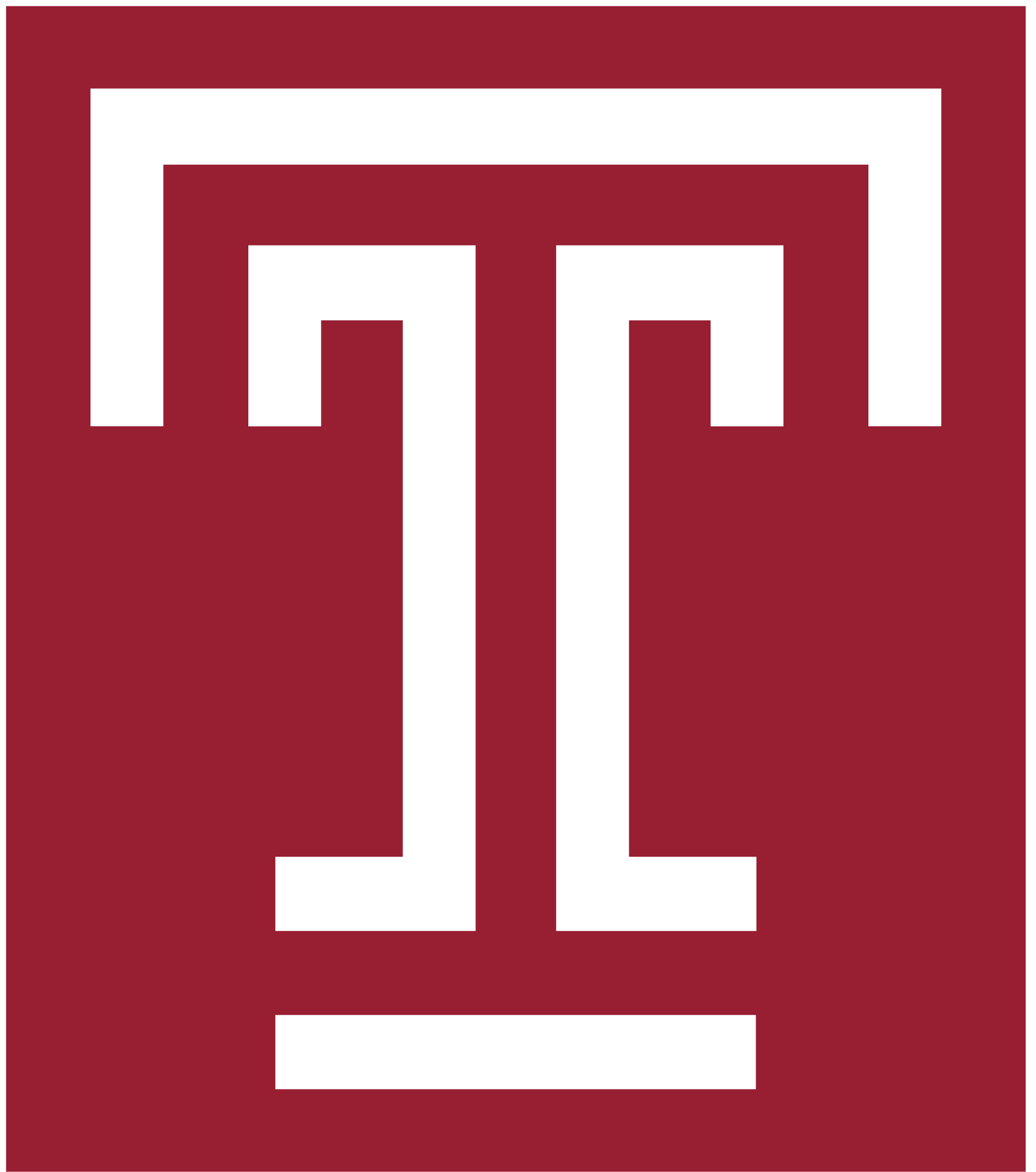 James Kinter
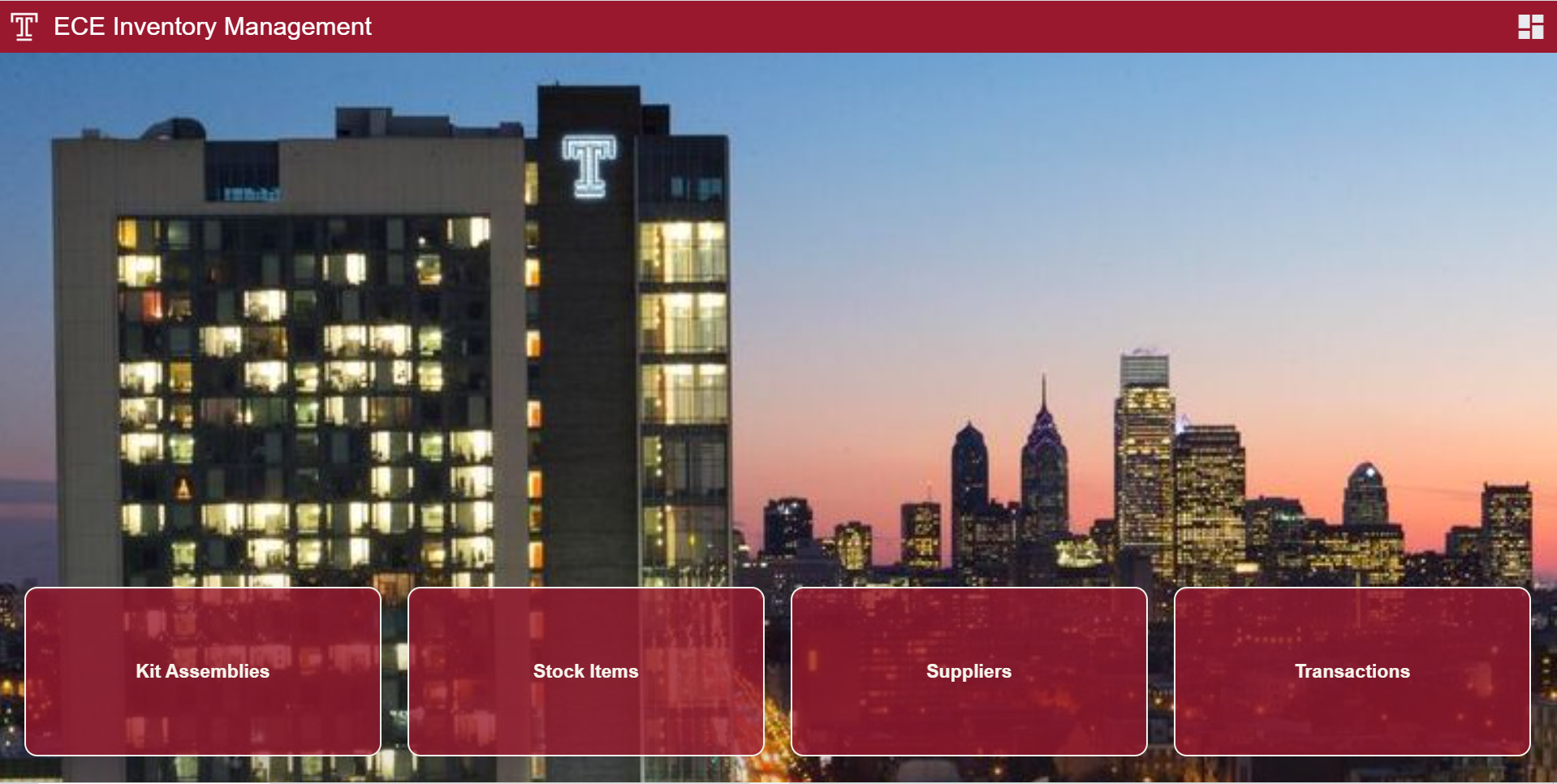 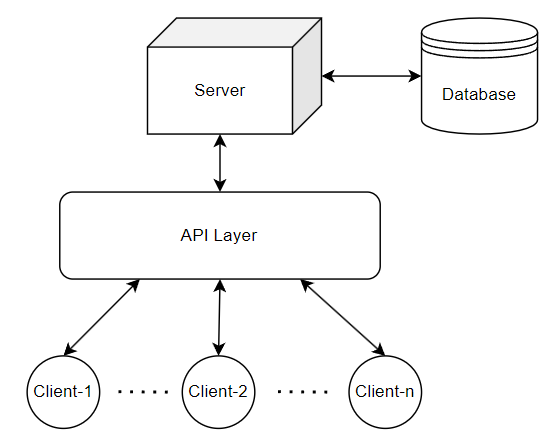 Problem Statement
1
2
3
Manual
Inaccurate
Risky
Inefficient
Unreliable
Understocking
Overstocking
Data Loss
Data Exposed
Proposed Solution
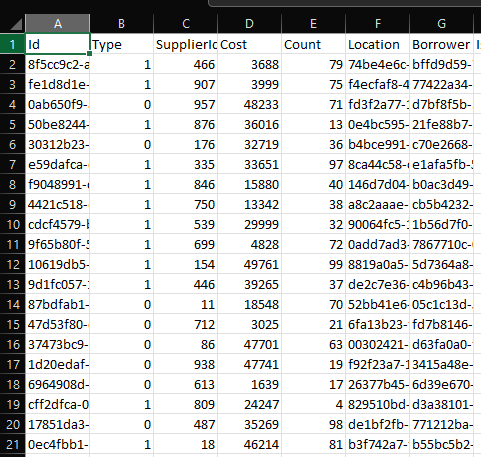 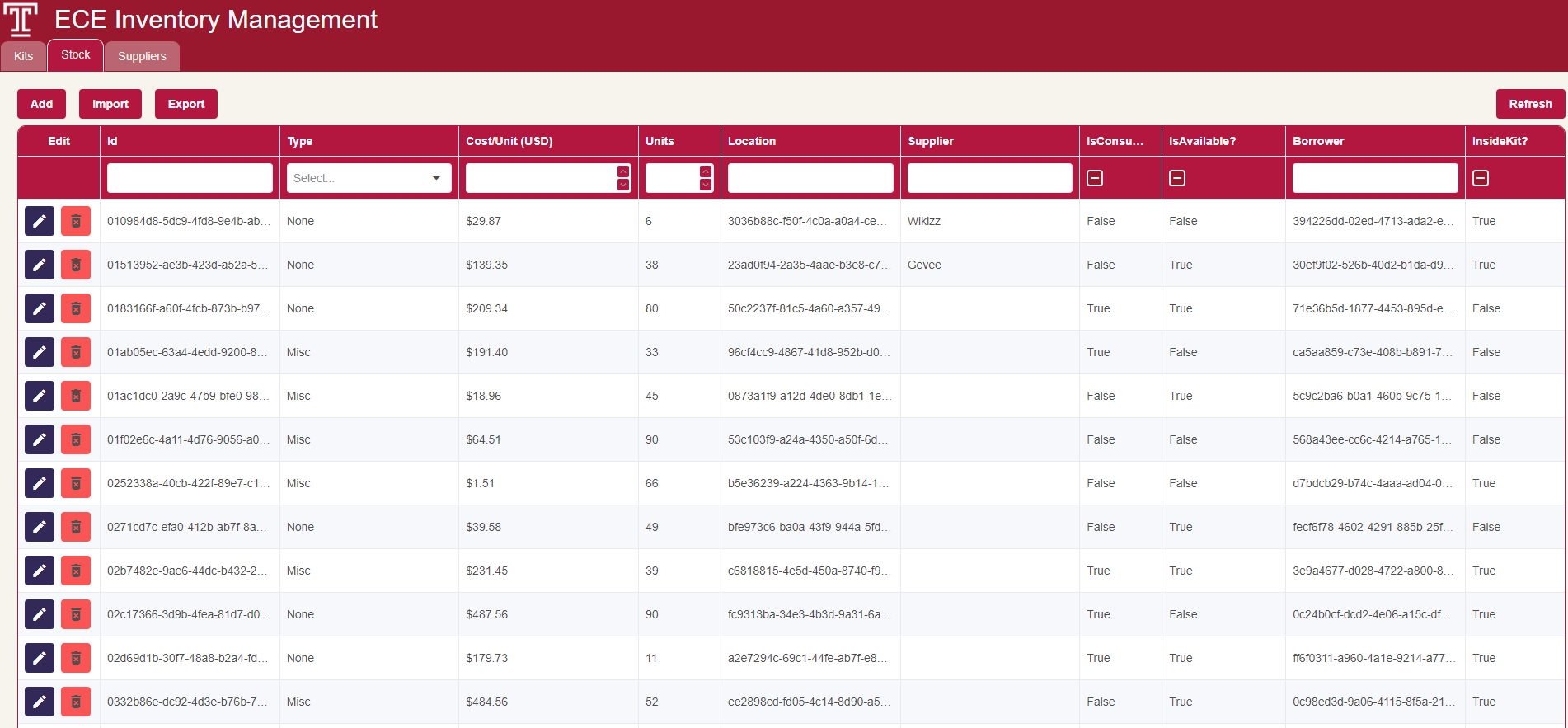 Digital
Manual
Function Requirements and Design Constraints:
Requirements:
Constraints:
Meet ADA compliance criteria.
Adhere to TU color palette.
Initial site load time under limit.
Ability to perform transactions.
Critical path load times under limit.
✔
✔
✔
≤ 8s
≤ 2s
P/F
P/F
P/F
N
NN
NN
NN
NN
*N = Negotiable; NN = Non-Negotiable
Project Architecture
Technologies Used:
Database
Server
MySQL (Open Source)
C# / ASP.NET / Dapper
Blazor (C# WASM Framework)
Postman (API Testing)
JSON (JS Object Notation)
API Layer
Client1
Client2
Client3
Data Models – Kits, Stock, and Suppliers
Kit Assemblies
Assembly of kit components, which are consumables assigned to kits.
Stock Items
Comprised of assets and consumables.
Suppliers
Vendors who supply stock items to Temple University.
Testing:
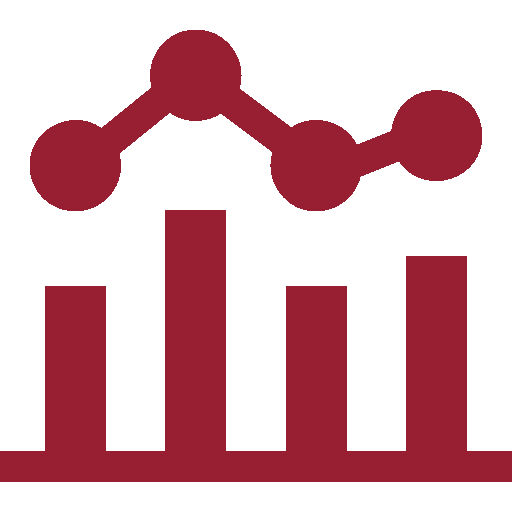 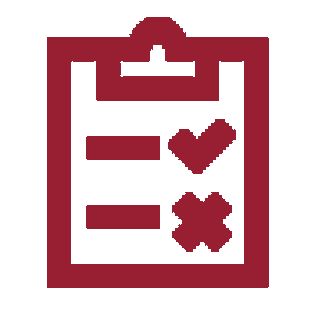 Unit Testing
Benchmarking
Unit Testing - Results:
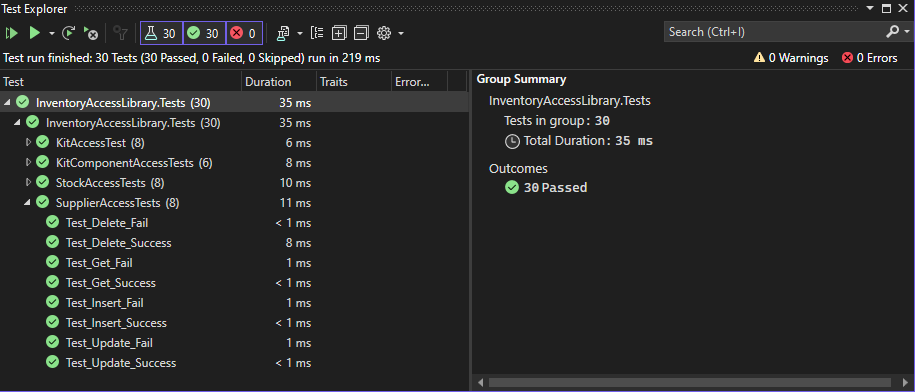 Benchmarking - StockItems Results:
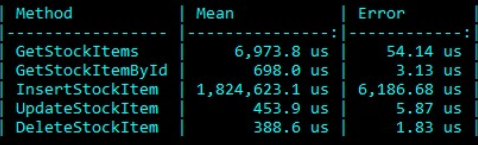 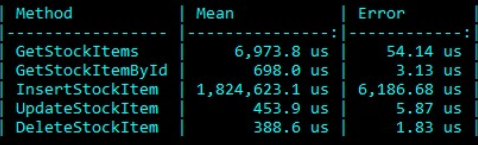 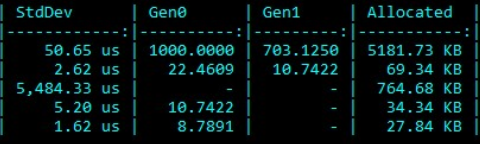 Function Requirements and Design Constraints:
Requirements:
Constraints:
Meet ADA compliance criteria.
Adhere to TU color palette.
Initial site load time under limit.
Ability to perform transactions.
Critical path load times under limit.
✔
✔
✔
≤ 8s
≤ 2s
P/F
P/F
P/F
N
NN
NN
NN
NN
*N = Negotiable; NN = Non-Negotiable
Questions?
Object Relational Mapper (ORM)
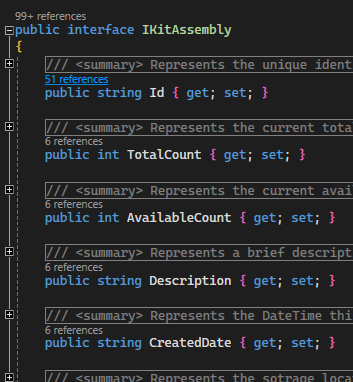 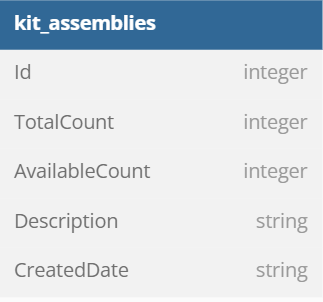 ORM(Dapper)
API Response
URL Routing: 
https://localhost:80/api/Kits/{id}
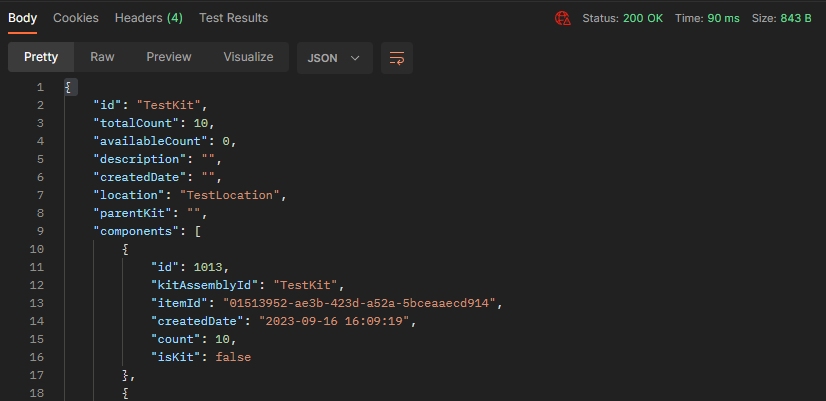 HTTP Response Code
Metrics
JSON Formatting
Unit Testing - Setup:
Test Class
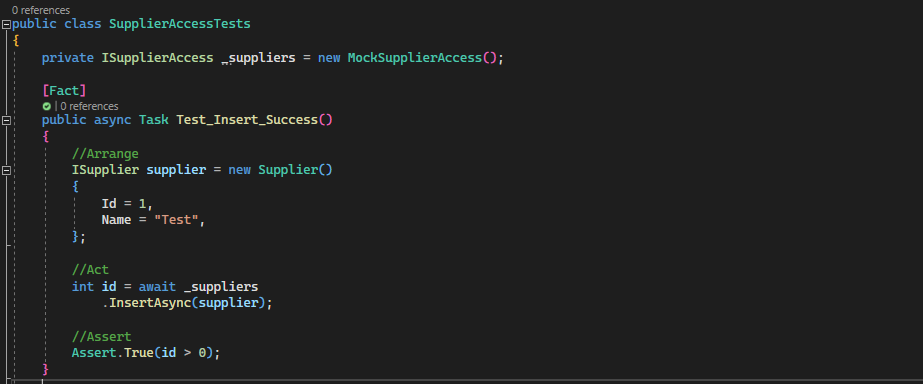 Mock Access
Arrange
AAA Model
Act
Assert
Benchmarking - Setup:
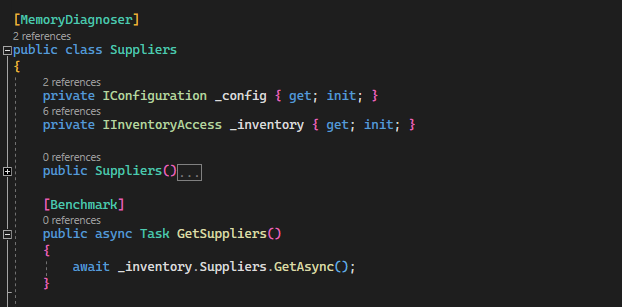 Memory Attribute
Configuration
Method Declaration